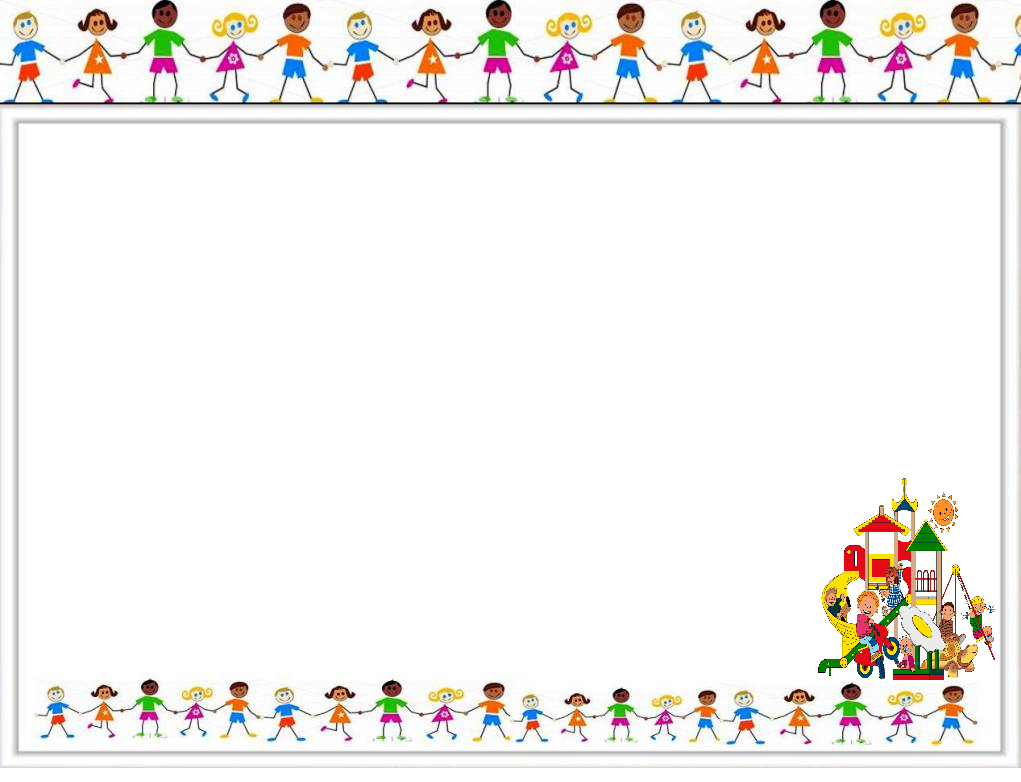 Выполнила: Пошеченкова Юлия Юрьевна
Учитель начальных классов 
г. Магнитогорск МОУ «СОШ№64»


Презентация к уроку-практикуму (проект)  по учебному предмету «Окружающий мир» во 2-ом классе 
на тему: «Моя семья»
Здравствуйте, дорогие ребята!
Настроимся вместе на урок:
Работаем в паре. Дарим друг другу свою теплоту и улыбку:
-Я желаю тебе сегодня…..
-Ты желаешь мне сегодня….
-Мы желаем друг другу сегодня…...
-Обнимемся.
Какое у меня сейчас настроение?
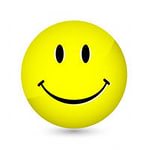 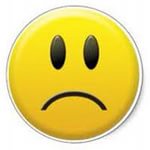 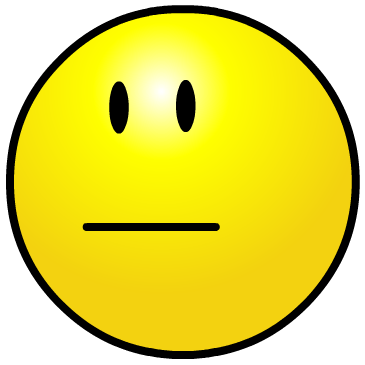 Давайте вспомним, о чем мы говорили на прошлом уроке
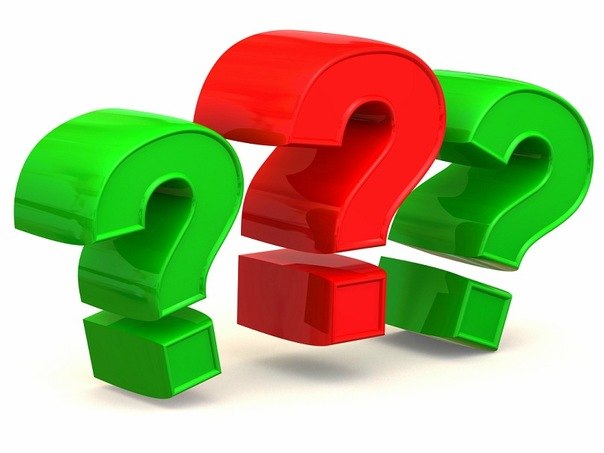 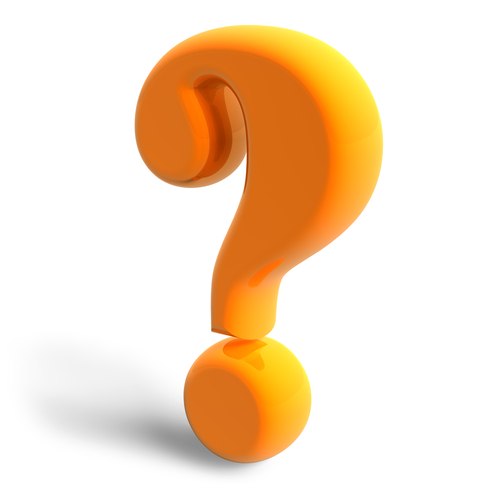 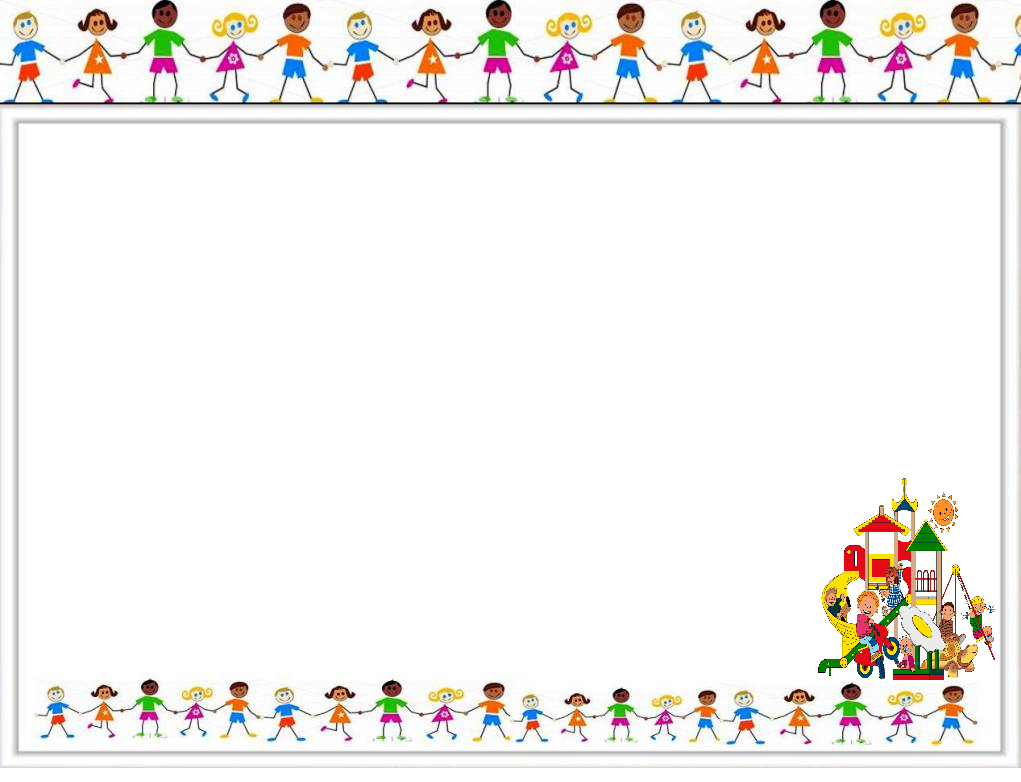 О чём будем говорить сегодня?
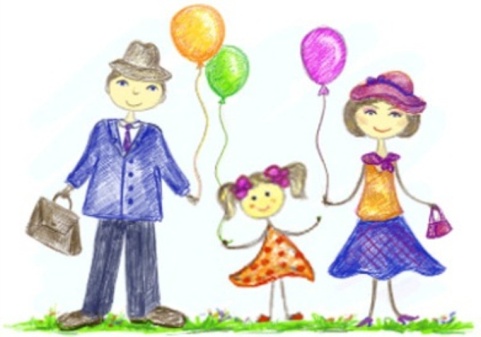 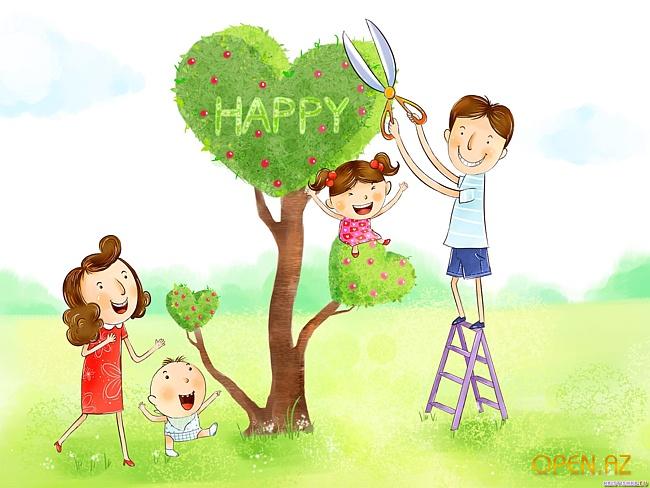 Без чего на белом свете
Взрослым не прожить и детям?
Кто поддержит вас, друзья?
Ваша дружная... 
 
Это слово каждый знает,
Ни на что не променяет!
К цифре «семь» добавлю «я» —
Что получится?
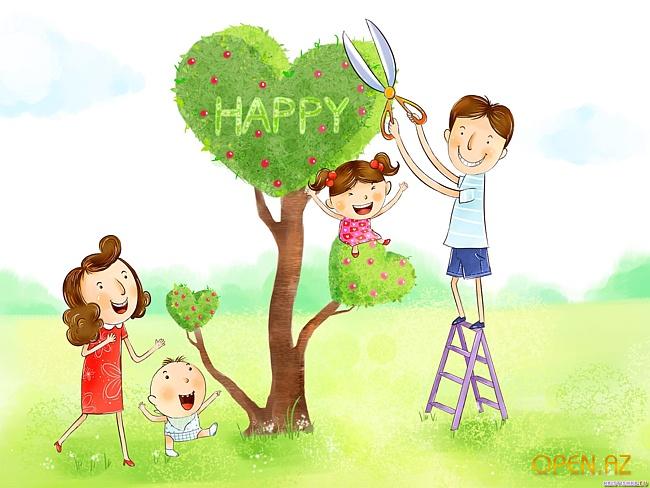 А ЧТО ЭТО- СЕМЬЯ?
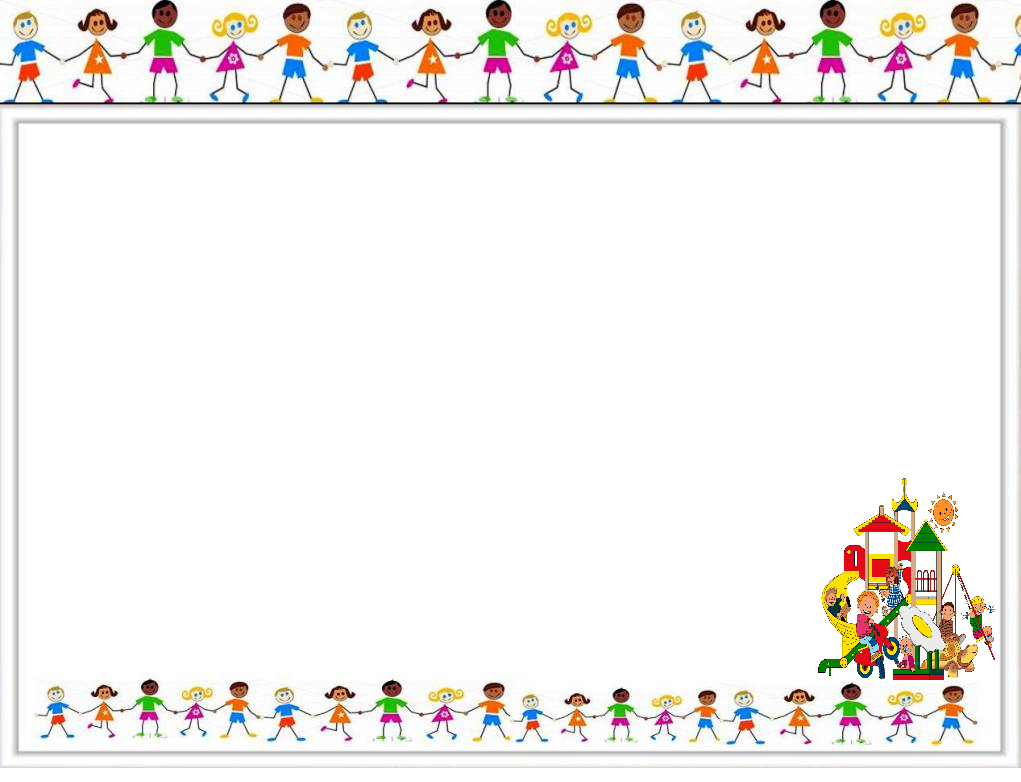 1-ое задание: Записать каждой группе на листе определение к слову «Семья»
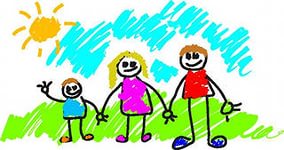 Как появилось слово семья?
 Когда-то о нем не слыхала земля.
 Но Еве сказал перед свадьбой Адам:
 «Сейчас я тебе 7 вопросов задам:
 кто деток родит мне, богиня моя?»
 И Ева тихонько ответила: «Я».
 «Кто платье сошьет, постирает белье,
 Меня приласкает, украсит жилье?
 Ответь на вопрос мой, подруга моя...»
 «Я, я, я», - Ева молвила: «Я».
 Сказала она знаменитых семь «Я»,
 И так на земле появилась семья».
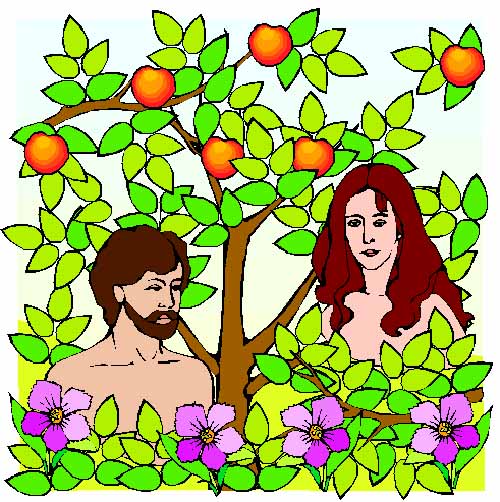 2-ое задание: Найти и прочитать каждой группе в толковых словарях определение 
к слову «Семья»
В толковом словаре Ожегова С. И. записано так: 1.Семья это группа родственников, живущих вместе.
- Как понять, что несколько разных людей это одна семья? Что объединяет членов семьи?
Как вы думаете, у людей всегда были фамилии?
Как появилась фамилия?
- Фамилии в русской именной формуле появились поздно. Большинство из них произошло от отчеств (по крестильномуКрещение — одно из христианских таинств. Обряд, означающий приобщение к церкви (человека погружают в воду, обливают или кропят водой). или мирскому имени одного из предков), прозвищПрозвище — название, даваемое человеку по какой-либо его характерной черте, свойству (по роду 
деятельности, месту происхождения или какой-то другой особенности предка) или других родовых имён.
3-ье задание: Перед вами различные иллюстрации. Попробуйте по ним придумать фамилию.
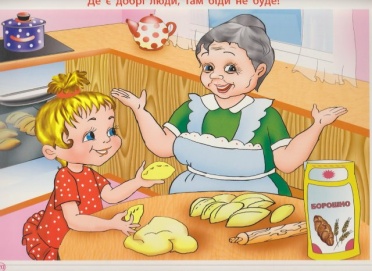 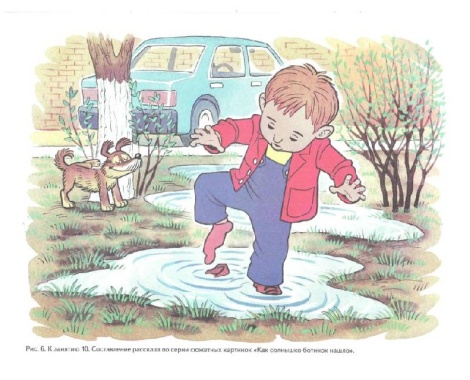 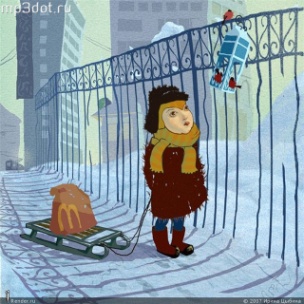 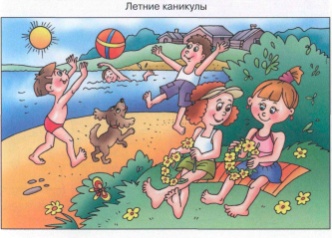 Семья - это великий дар. Когда – то, Лев Толстой сказал прекрасные слова: «Счастлив тот, кто счастлив у себя дома». Каждому из нас необходимо такое место, где не надо притворяться, где тебя не обманут, где поймут и поддержат, 
где можно отдохнуть душой. Такое 
место – твоя семья 
твой дом.
Семейные традиции!
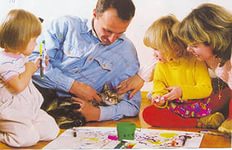 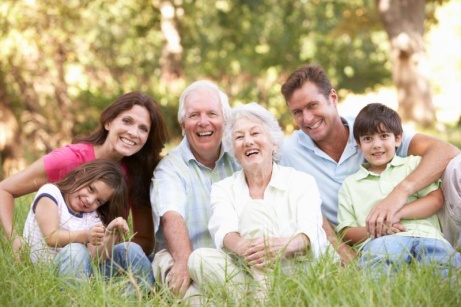 Рассматриваем фотографии ваших семей на досуге.
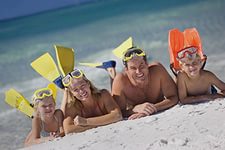 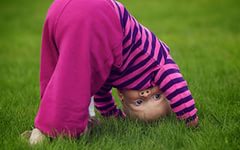 Давайте отдохнём!
Покажем свои маленькие семейные традиции в движении
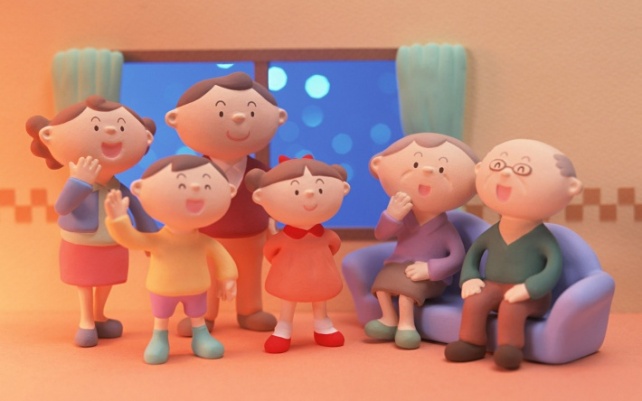 4-ое задание: Прослушать песню «Моя семья» и выписать всех членов семьи, о которых поют.
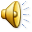 В семейном кругу мы с вами растем.
 Основа основ - родительский дом.
 В семейном кругу все корни твои,
 И в жизни ты входишь из семьи.
 В семейном кругу мы жизнь создаем,
 Основа основ - родительский дом».
5-ое задание: Нарисовать и защитить свой проект в группах по теме «Моя идеальная семья».
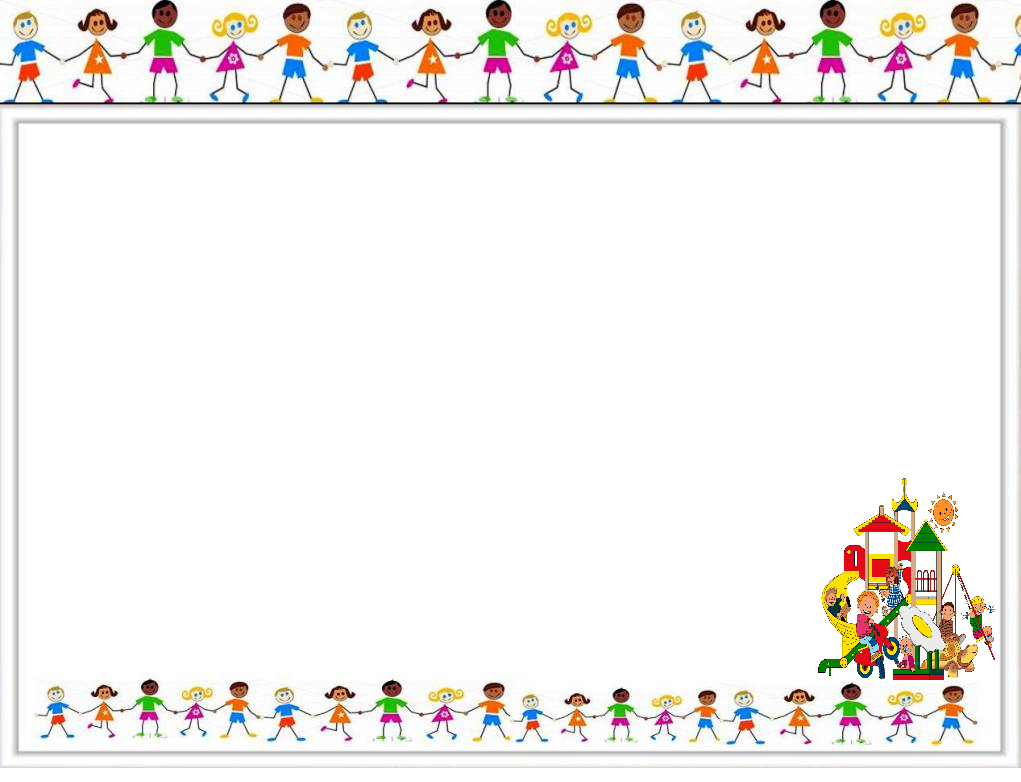 Защита проектов
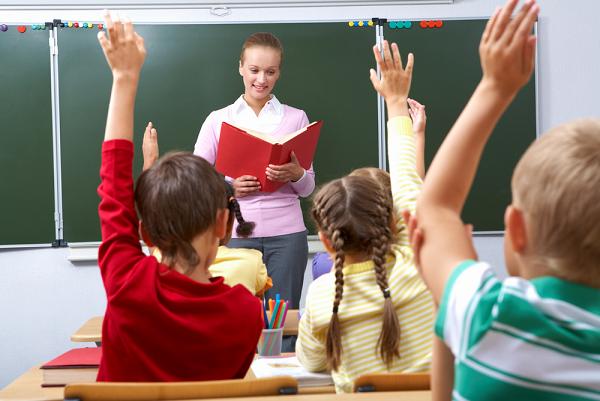 Оцените своё настроение теперь:
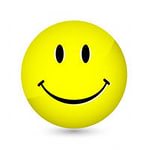 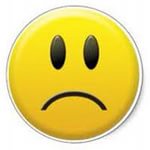 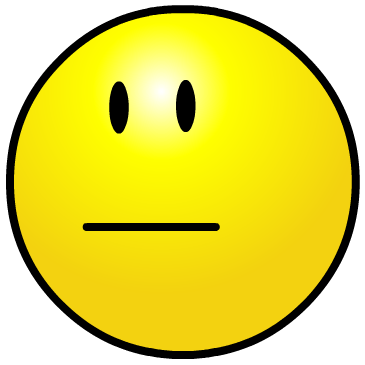 Продолжи фразу:
Я приобрёл…………………….Я научился……………………….Я понял, что………………………Было трудно………………………..Было интересно……………………Хочу сказать “спасибо”…………..
Оцените работу вашей группы.
Какая пословица подходит к нашему уроку:
- Жизнь прекрасна, когда в доме мир.
- Птица радуется весне, а ребенок матери.
- У ребенка заболит пальчик, а у матери – сердце.
- На чистой тарелке и щи вкуснее.
Выберите один вариант домашнего задания.

1 вариант – нарисовать свою семью
2 вариант – сочинить стихотворение о своей семье
3 вариант – составить древо своей семьи
Что, может быть, семьи дороже?Теплом встречает отчий дом.Здесь ждут тебя всегда с любовьюИ провожают в путь с добром!Отец и мать, и дети дружноСидят за праздничным столом.И вместе им совсем не скучно,А интересно впятером.Малыш для старших – как любимец,Родители – во всём мудрей.Любимый папа – друг, кормилец,А мама ближе всех, родней.Любите и цените счастье!Оно рождается в семье!Что, может быть, её дороже?На этой сказочной земле!
Спасибо за урок!
Хочется пожелать вам всего хорошего, здоровья и семейного благополучия. Чтобы семьи ваши обходила беда стороной. Мир вам и вашему дому!
Нашу беседу мы закончим песней о мире, о счастье.
(Все поют песню «Пусть всегда будет солнце»; музыка А.Островского, слова Л.Ошанина).
Список, используемой литературы: 

Учебник «Окружающий мир» 2 класс (авторы Г.Г. Ивченкова, И.В. Потапов) издательств "Астрель" и "АСТ" 
Рабочая тетрадь к учебнику «Окружающий мир» 2 класс (авторы Г.Г. Ивченкова, И.В. Потапов) издательств "Астрель" и "АСТ" 
Поурочные разработки к учебнику «Окружающий мир» 2 класс (авторы Г.Г. Ивченкова, И.В. Потапов) издательств "Астрель" и "АСТ" 

Интернет-ресурсы: 
http://www.5plys.ru/sov_tvoya_semya.htm - занимательный сайт для школьников "5 + точка ru"/ Ты и твоя семья. 
http://www.razumniki.ru - раннее развитие детей (детские стихи про семью) 
http://images.yandex.ru - сайт фотографий из жизни семьи